Maths Counts 2016
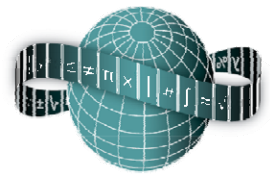 Reflections on Practice
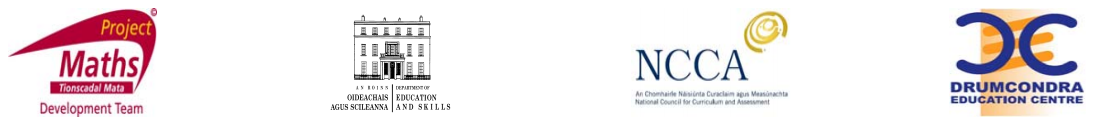 Over to you
The relationship between the volume of a cylinder and its height and radius.
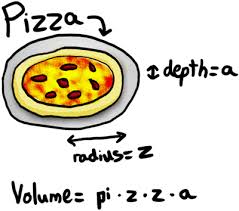 Cara Shanahan,Stephanie HassettColaiste Dun IascaighGerry Dowling,Annette O’ DonnellScoil Aireagail
Details
Third Year Higher Level
40 minutes
26th January 2016
Problem solving lesson for volume
Student Learning Goals
For students to understand:
The relationship between the volume of a cylinder and its radius. 
To see that as the radius changes, the volume changes in proportion.
Be able to comfortably use the volume of a cylinder formula.
π is a constant and height, h, is a constant in this task.
Scale factor – the effect of scaling.
Estimation is a useful skill.
Design of Lesson
We met and thought of an area the students had difficulty with. We focussed on geometry. We looked for a task that would have real meaning for the student involving a problem solving approach.
Steps of the lesson providing enough detail for other teachers to use it in their classes (include timing)
Include preparation for the lesson – revision of 3D shapes and volume
Include post-lesson work for students – homework involved tripling the tank to assess students understanding
The Task
Your parents need to replace their hot water tank, to facilitate installing a solar panel. They cannot change the height of the tank but they can double the width of the tank to fit inside the hot press. 
	If the previous tank could hold 100l, can we predict what the new tank will hold?

	Find as many ways as possible to answer the question
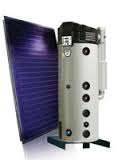 Materials
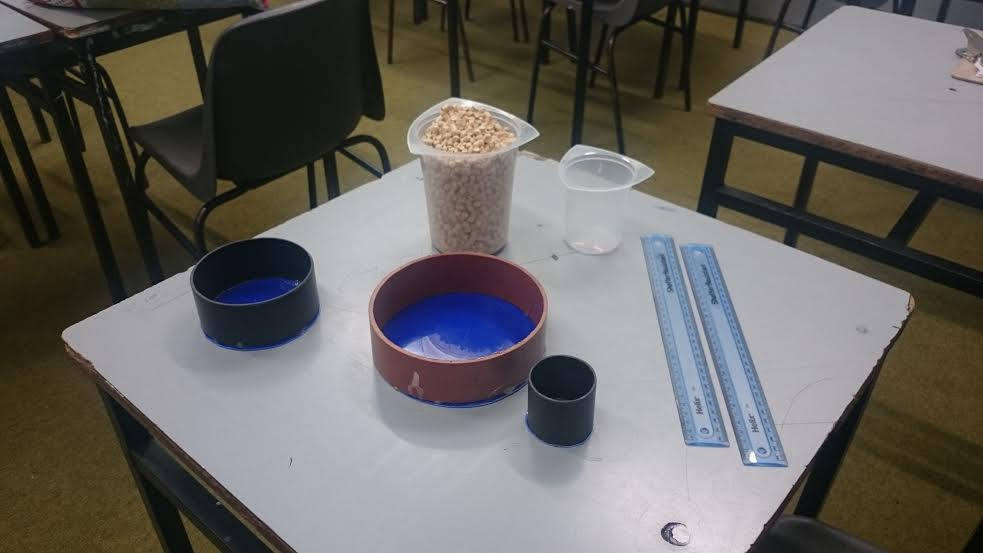 3 Cylinders 
Cat Litter
Rulers
Containers
Worksheets
White board
Materials
Modified set up

Only 2 cylinders

No beakers
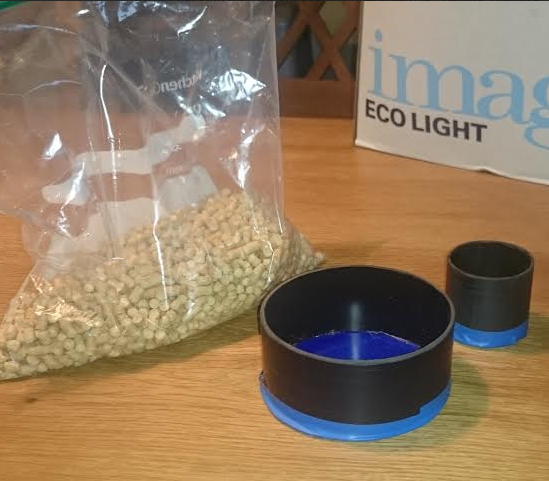 Plan for Peer Observation
We divided the room into sections so each observer had only 5-6 students to observe

We designed a Student Observation Record to take notes on specific parts of the lesson

3 parts of the class – beginning of lesson, during lesson and during the discussion
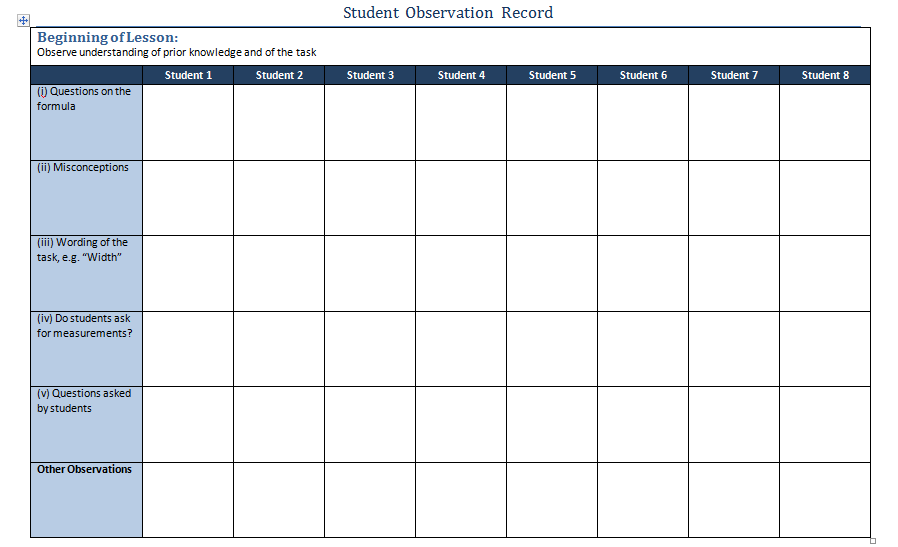 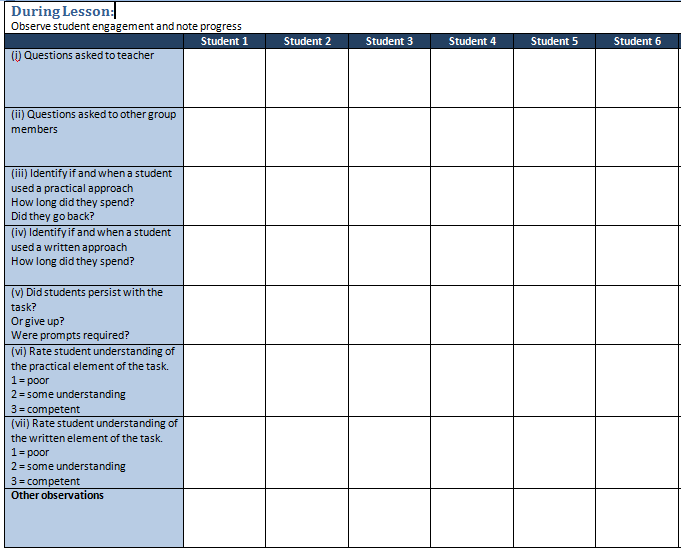 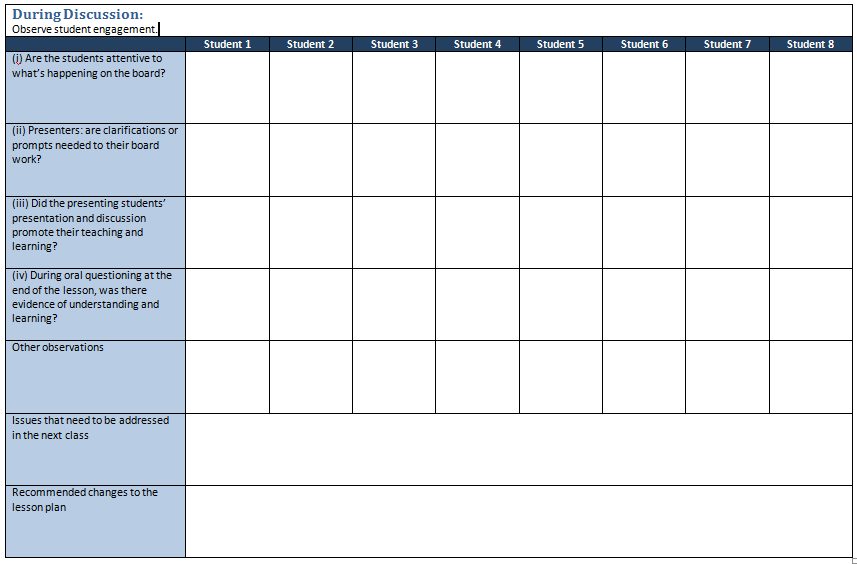 Findings
The student’s most common mistake: multiplying by 2 = 200L
Some students measured the cylinder and substituted the values into formula but they did not make any connection between the sizes of the cylinder and the relationship of 4 times the volume.
The majority tried to substitute some values into the formula.
A lot of students left their answers in terms of Pi.
Most students did the supporting materials.
Students did not draw a conclusion until they were prompted.
Student’s Work
Most common mistake was to multiply by 2 and get 200l
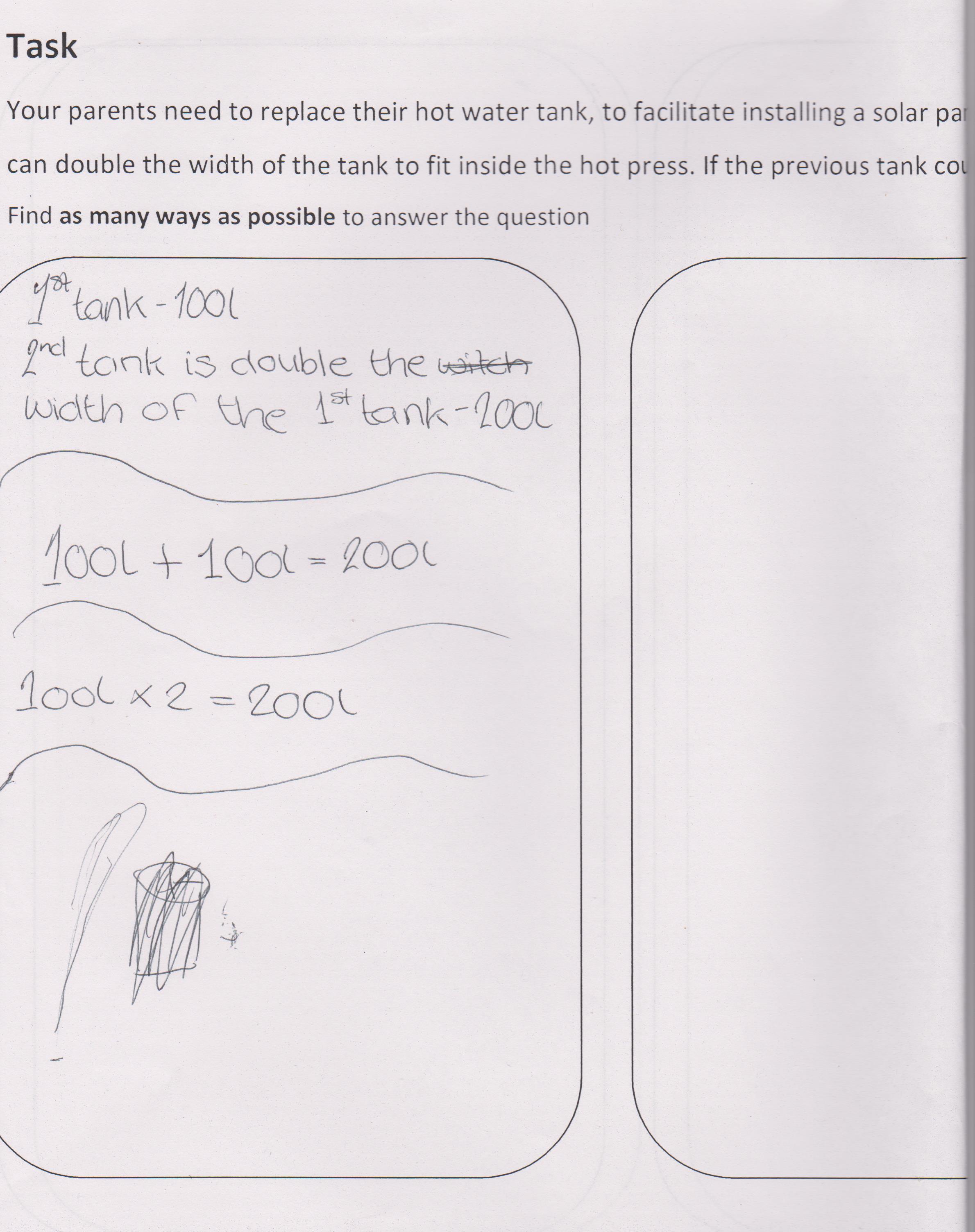 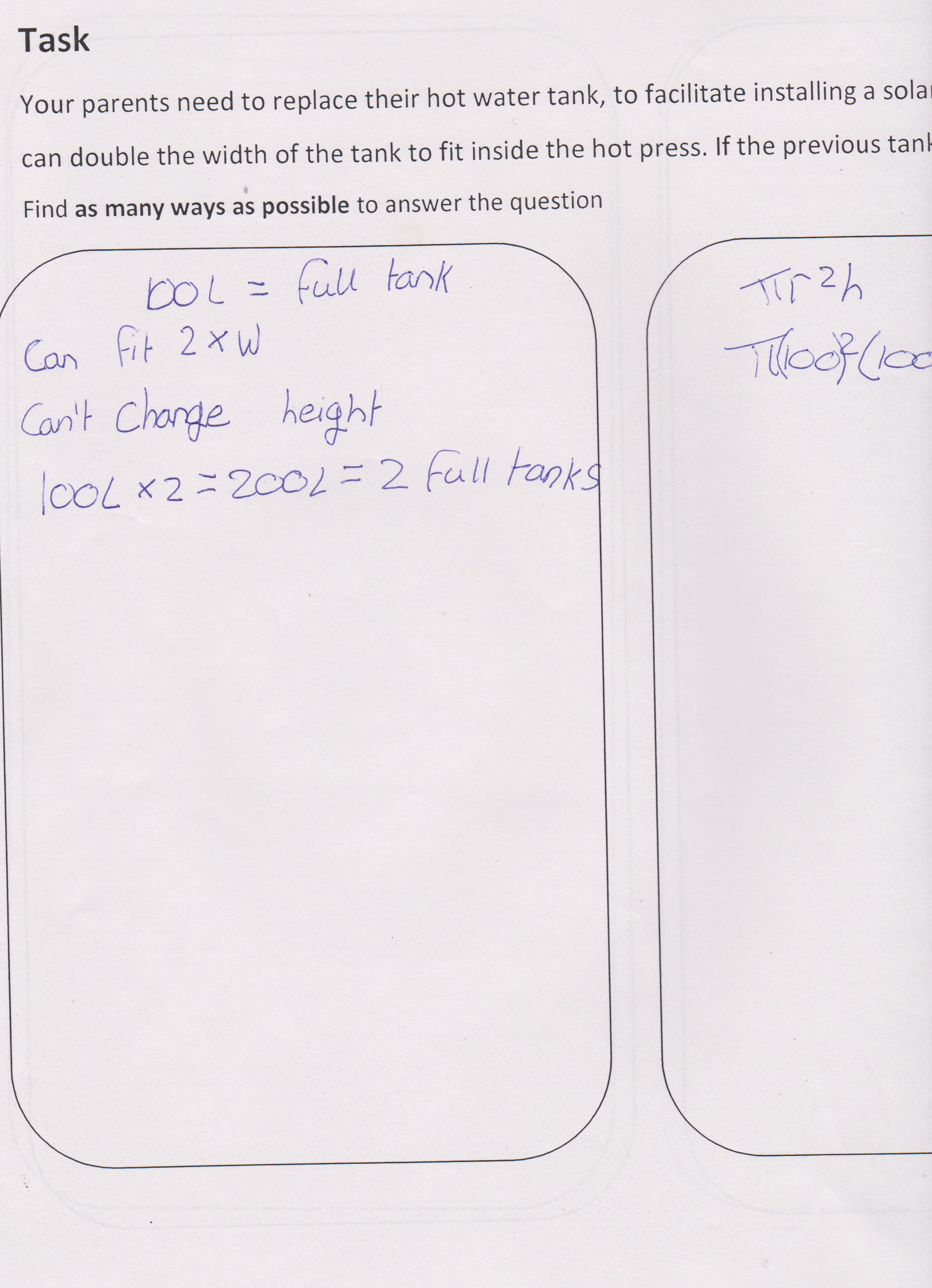 Student’s Work
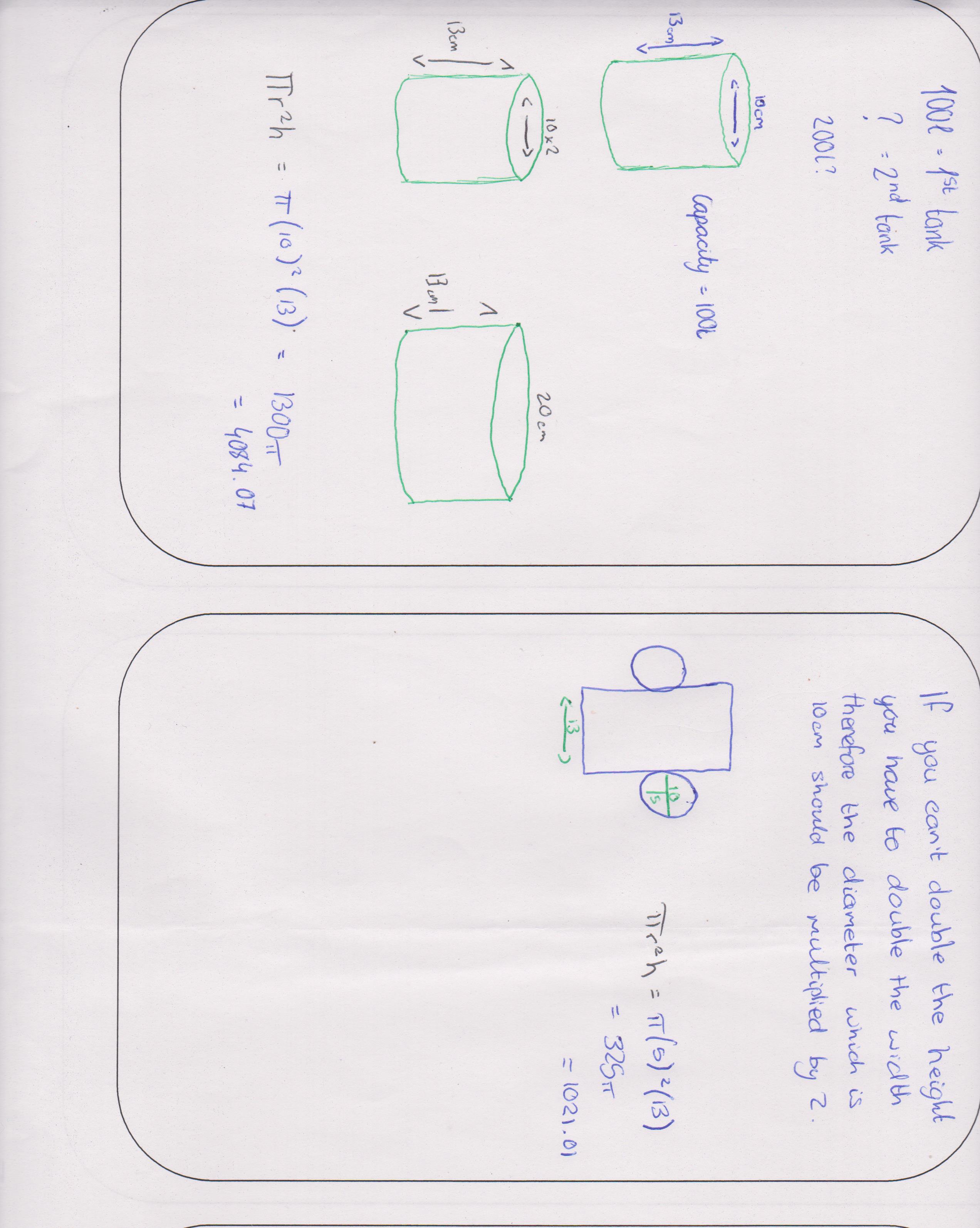 Students tried to draw diagrams to help
Student’s Work
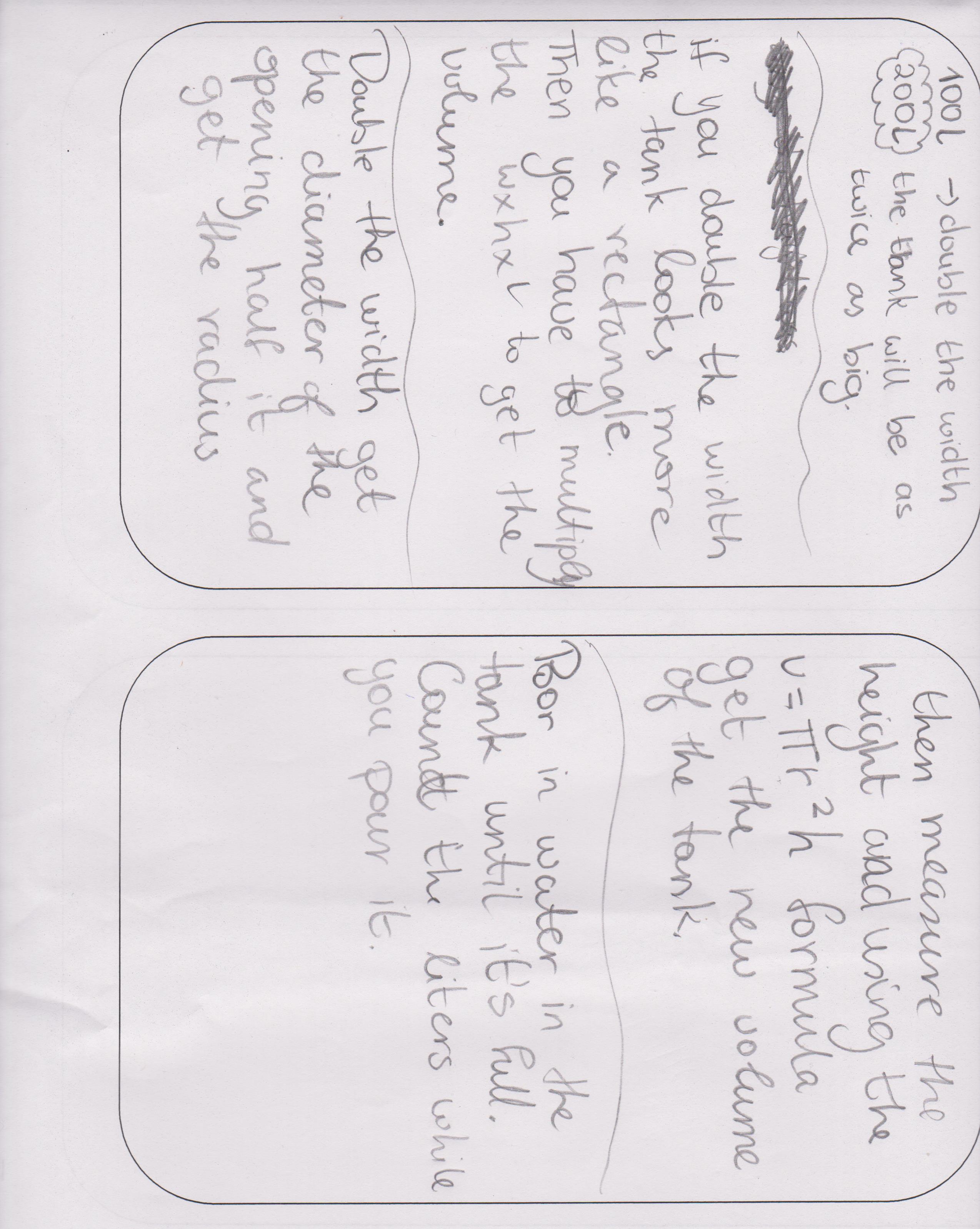 Students tried to write the solution in English
Student’s Work
Students tried to substitute values with numbers
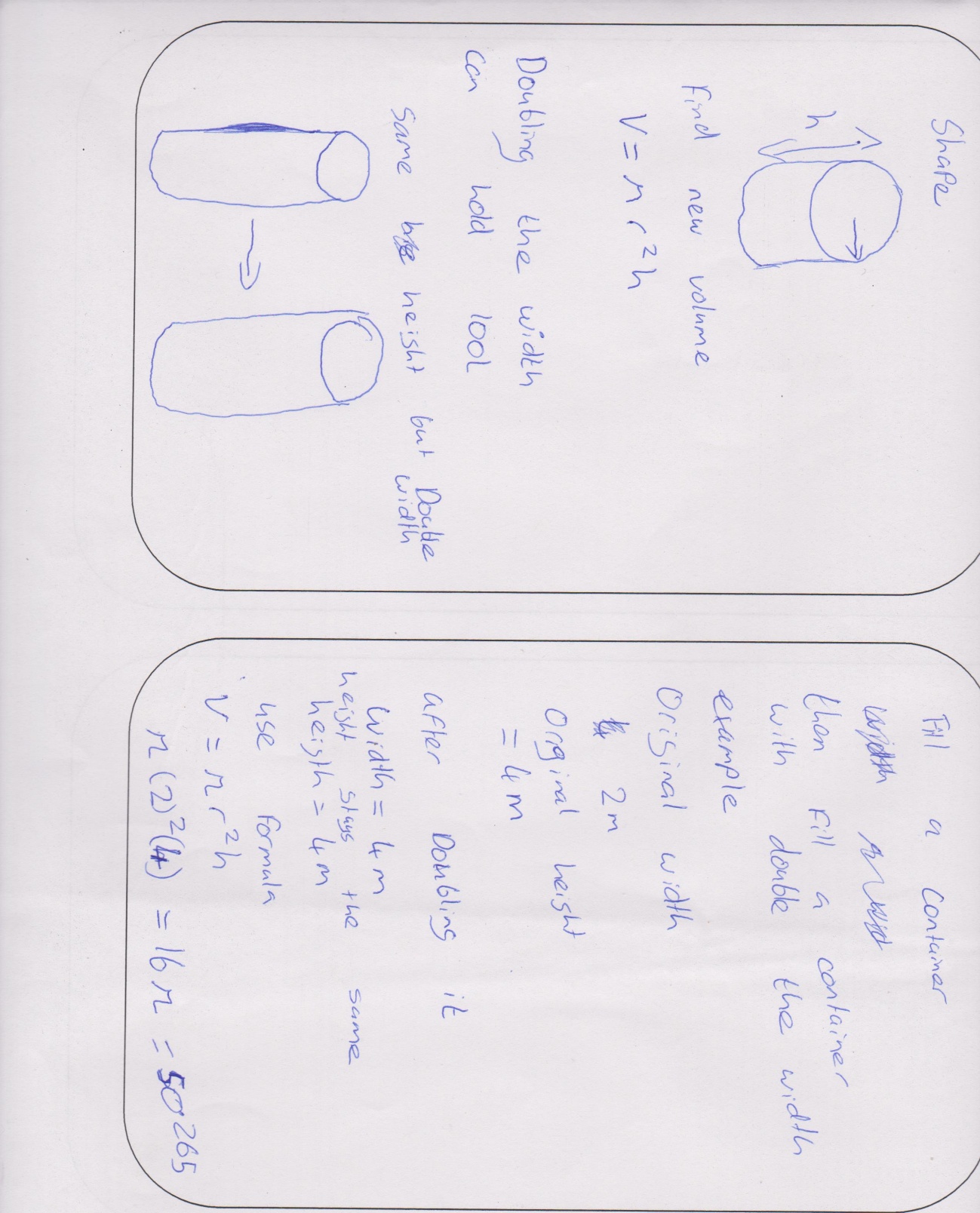 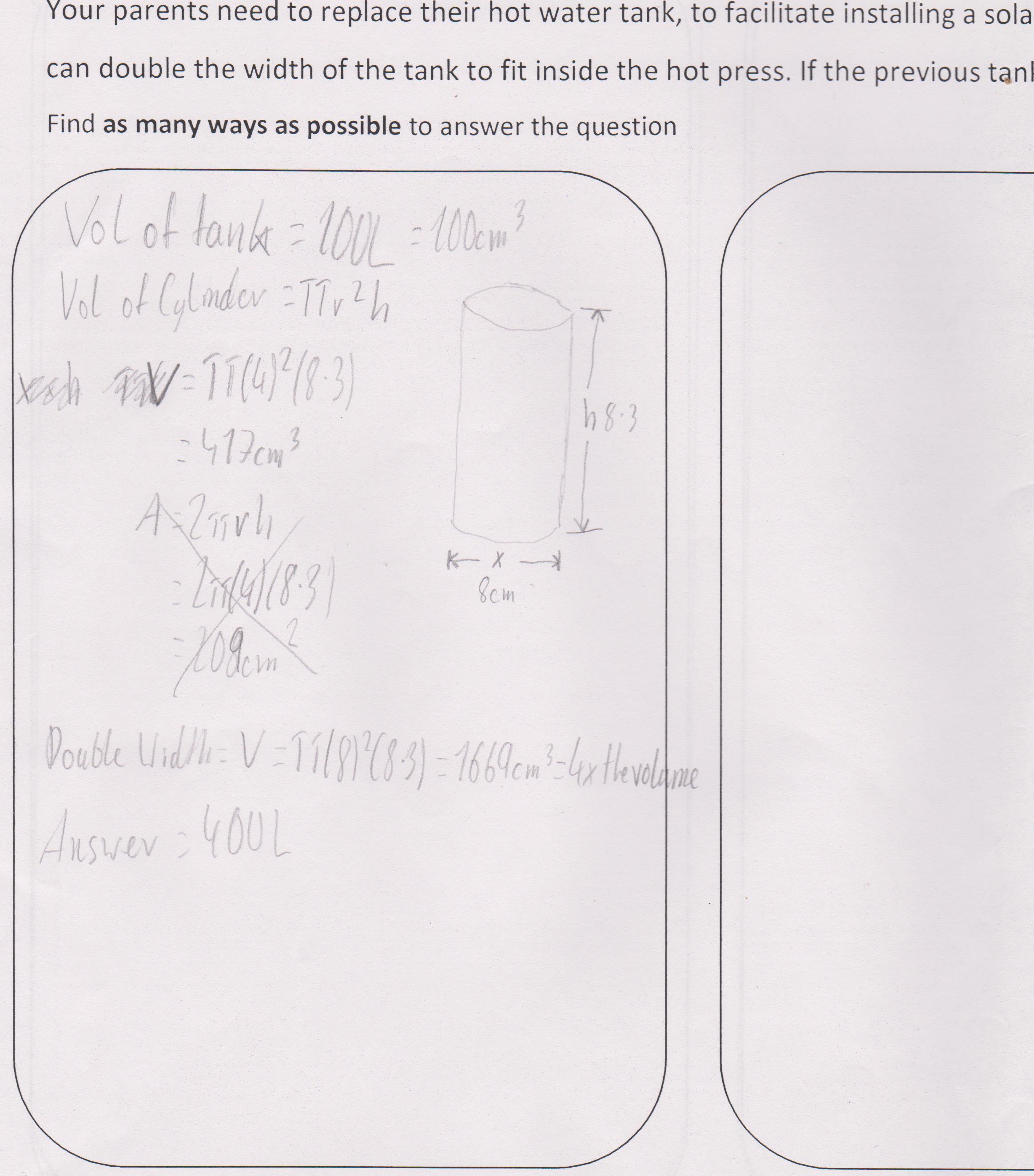 Student’s Work
Student’s tried Algebra – substituting with variables like x and y
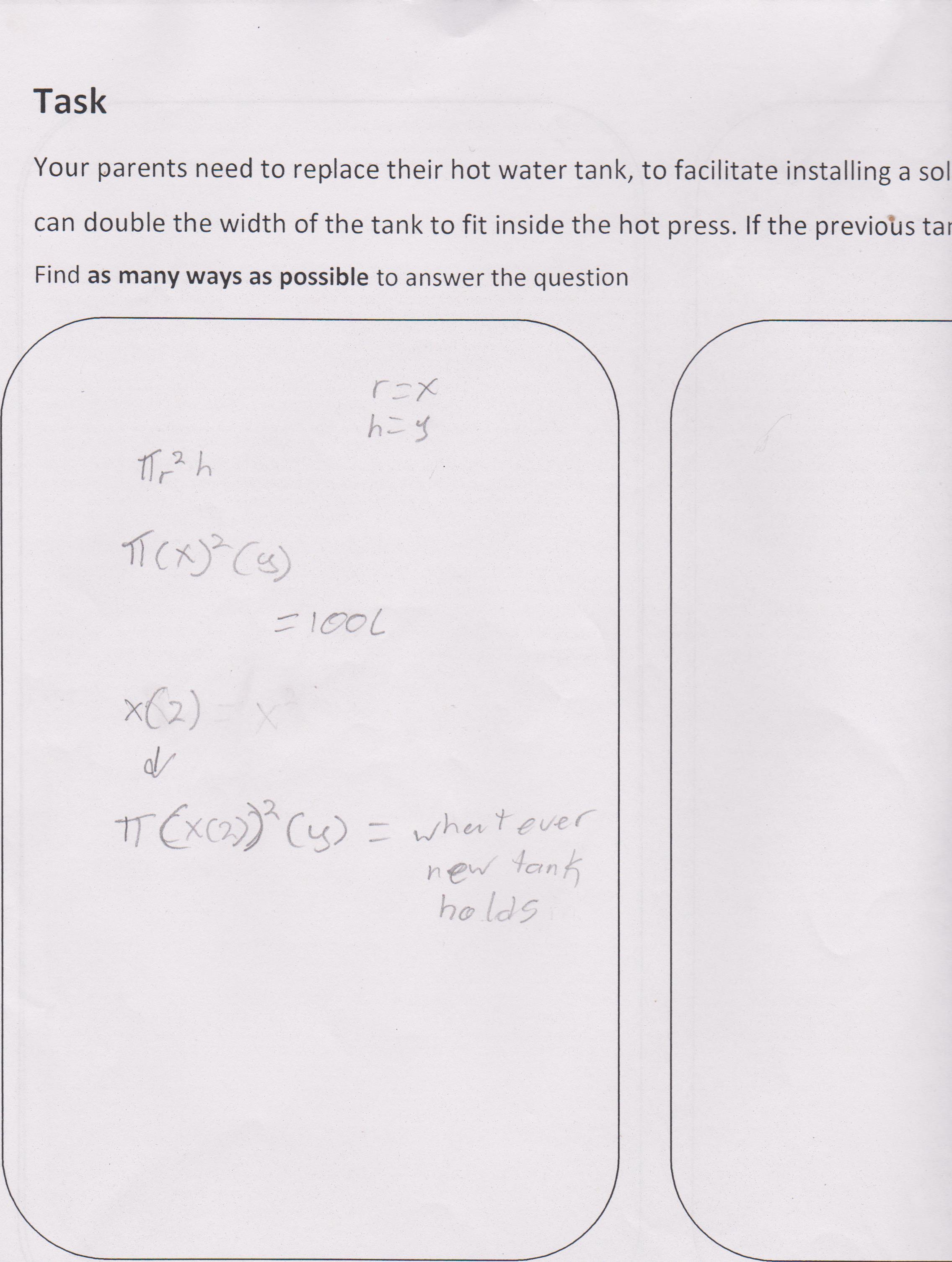 Student’s Work
One student did work it out correctly
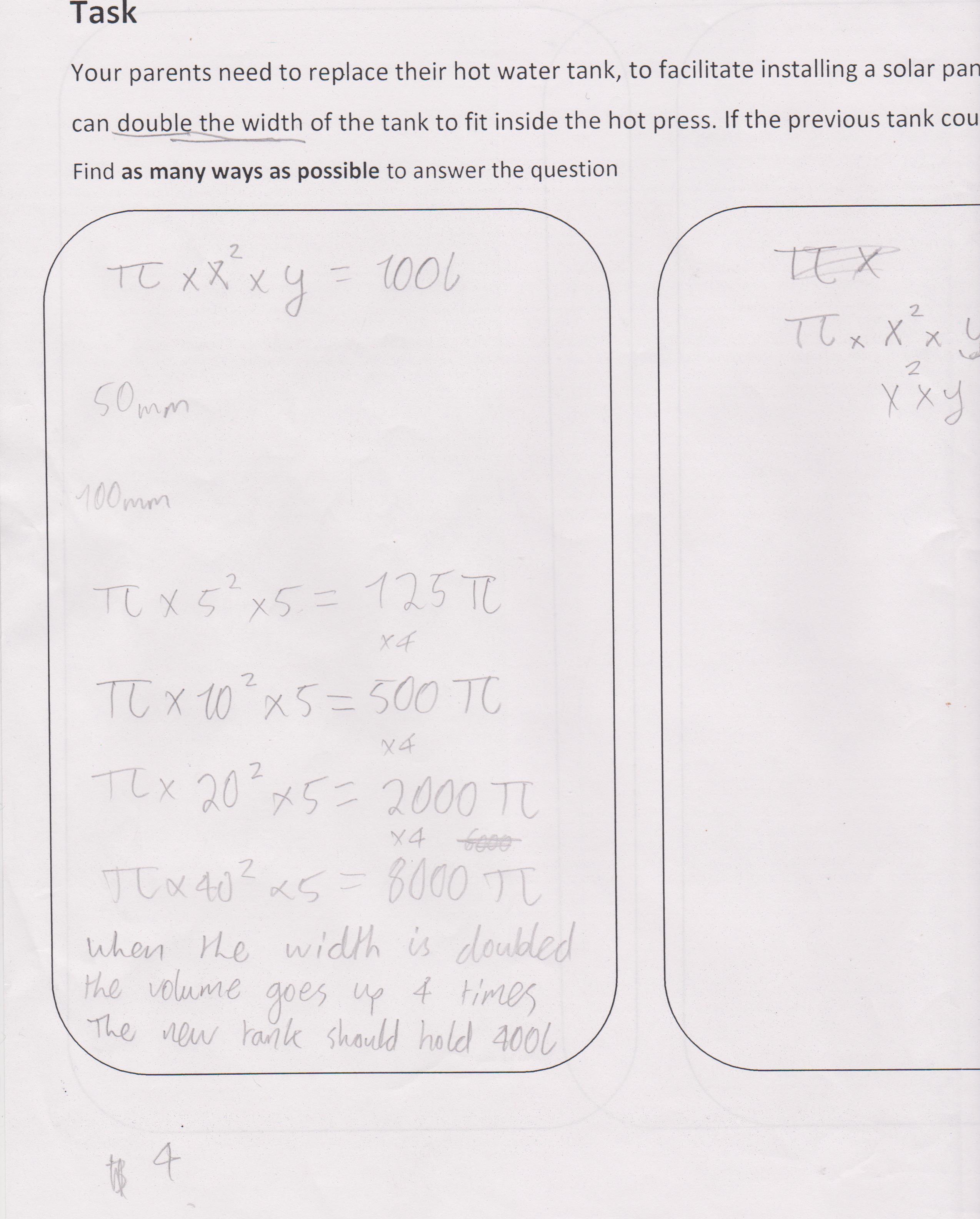 Continued to see the pattern
Board Plan
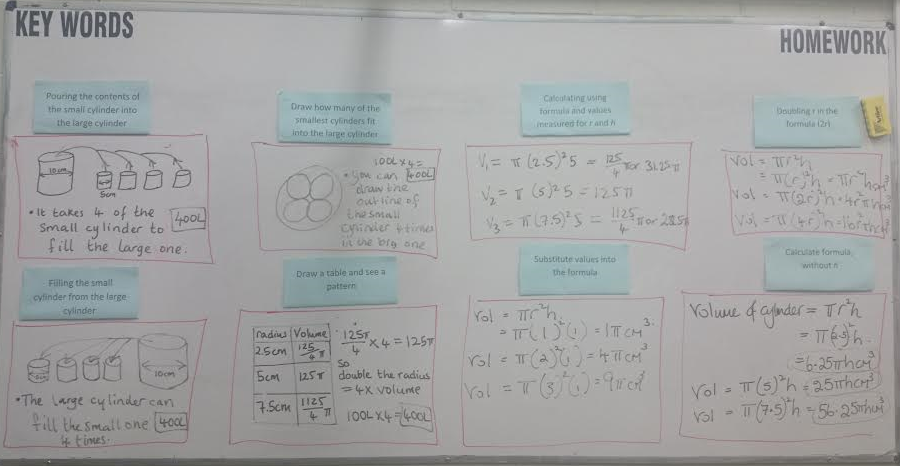 Board Plan
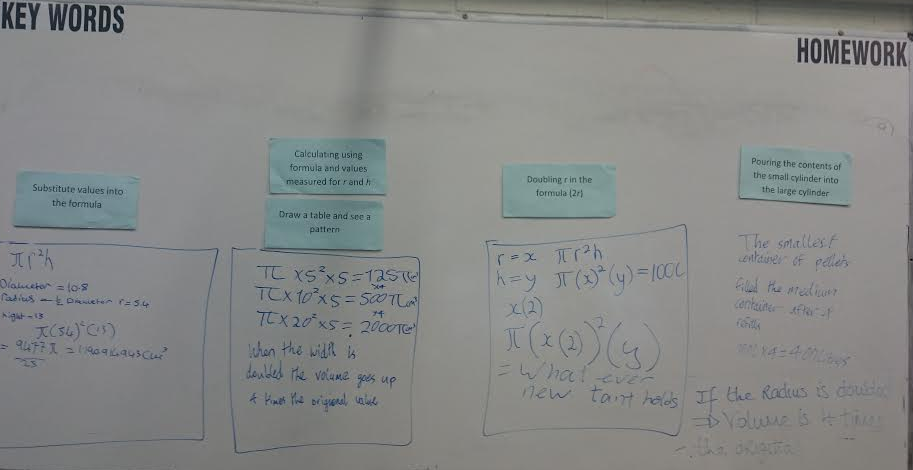 Findings/Student Learning
The formula was used by most students. The practical element was not utilised. 

By the end of the lesson, most students understood the concept, they were able to do the homework task.

Students were engaged. They learned a lot from one another during the presentations.
Findings/Student Learning
Misconceptions
Some students struggled to see the tank was a cylinder shape.
Students struggled with 2D and 3D. Some confused surface area and volume.
Many expected the answer to be 200l because of doubling. They predicted that the radius and volume were directly proportional as opposed to proportional to the radius squared.
Students didn’t recognise the cut pipes as cylinders.
There was confusion between the measuring jugs and the pipes.
Majority did not use supporting materials, possibly due to nerves as so many adults in the room.
They did not notice the ratio of the pipes 3:2:1
One student used x and y as the variables, rather r and h.
Recommendations
In the previous lesson, explore cylinders in more detail, more everyday examples.
During Prior Knowledge, ask for and show everyday examples of a cylinder. 
State the goal at the beginning of the lesson. The goal is to find out how much the new tank will hold.
Show a clear picture of a hot water tank.
The posing of the task needs longer.
Read the question clearly and make clarifications.
Simplify the props – just a bag of cat litter and 2 cylinders.
Ideally, bring students up to present concrete practical approaches first.
Emphasise the conclusion.
Put student’s name over the work to give student’s ownership.
Any Questions?
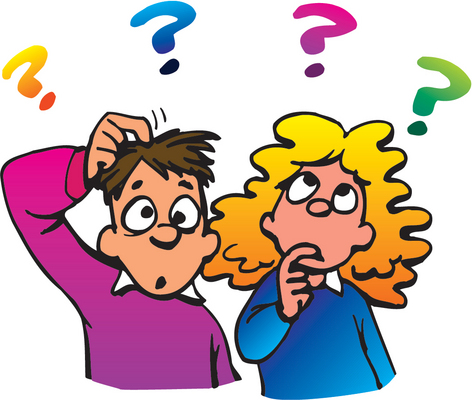 Sources Used
Syllabus 
Textbooks
Websites: fast.wistia.net, www.educationworld.com, ltodd.wikispaces, www.tes.com
Resources: plastic pipes with diameter 5cm, 10cm and 15cm, all with height of 5cm and cat litter.
Maths Counts 2016
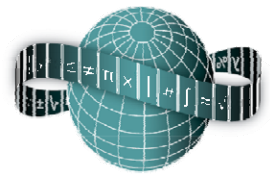 Thank You!
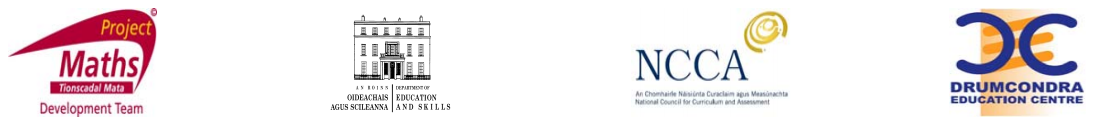